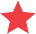 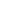 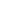 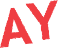 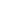 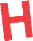 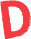 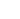 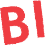 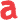 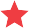 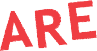 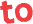 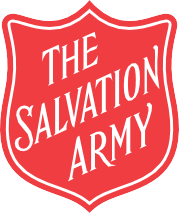 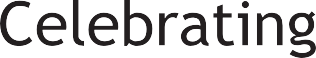 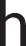 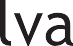 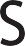 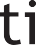 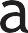 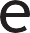 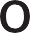 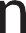 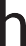 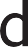 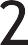 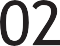 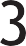 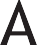 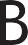 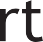 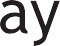 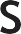 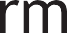 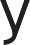 WE ARE COURAGEOUS AND BOLD IN SEEKING TO FULFIL THE MISSION OF
THE SALVATION ARMY
Thank you for making a difference

THIS CERTIFICATE IS AWARDED TO
For gifting their time, talents and skills in the service of The Salvation Army
Signed
Date
On behalf of TSA Corps/setting
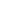 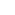 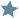 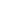 WE SERVE WITH THE COMPASSION OF GOD AS
OUR GUIDING FORCE
Thank you for making a difference

THIS CERTIFICATE IS AWARDED TO
For gifting their time, talents and skills in the service of The Salvation Army
Signed
Date
On behalf of TSA Corps/setting
WE ARE PASSIONATE ABOUT EVERYTHING WE DO AND
BRING OUR BEST SELVES THROUGH OUR GOD GIVEN ENERGIES
Thank you for making a difference

THIS CERTIFICATE IS AWARDED TO
For gifting their time, talents and skills in the service of The Salvation Army
Signed
Date
On behalf of TSA Corps/setting
WE SHOW RESPECT BY TREATING EVERYONE
WITH CARE AND DIGNITY
Thank you for making a difference

THIS CERTIFICATE IS AWARDED TO
For gifting their time, talents and skills in the service of The Salvation Army
Signed
Date
On behalf of TSA Corps/setting
WE SHOW INTEGRITY BY BEING OPEN AND HONEST IN OUR DEALINGS
WITH EACH OTHER
Thank you for making a difference

THIS CERTIFICATE IS AWARDED TO
For gifting their time, talents and skills in the service of The Salvation Army
Signed
Date
On behalf of TSA Corps/setting
WHEN WORKING TOGETHER AS A TEAM WE ARE
MUTUALLY ACCOUNTABLE FOR THE DECISIONS WE MAKE
Thank you for making a difference

THIS CERTIFICATE IS AWARDED TO
For gifting their time, talents and skills in the service of The Salvation Army
Signed
Date
On behalf of TSA Corps/setting